Fekete István: A tölgyfa(részlet)
Ok.26-27.o.
Mf. 27-28.o.
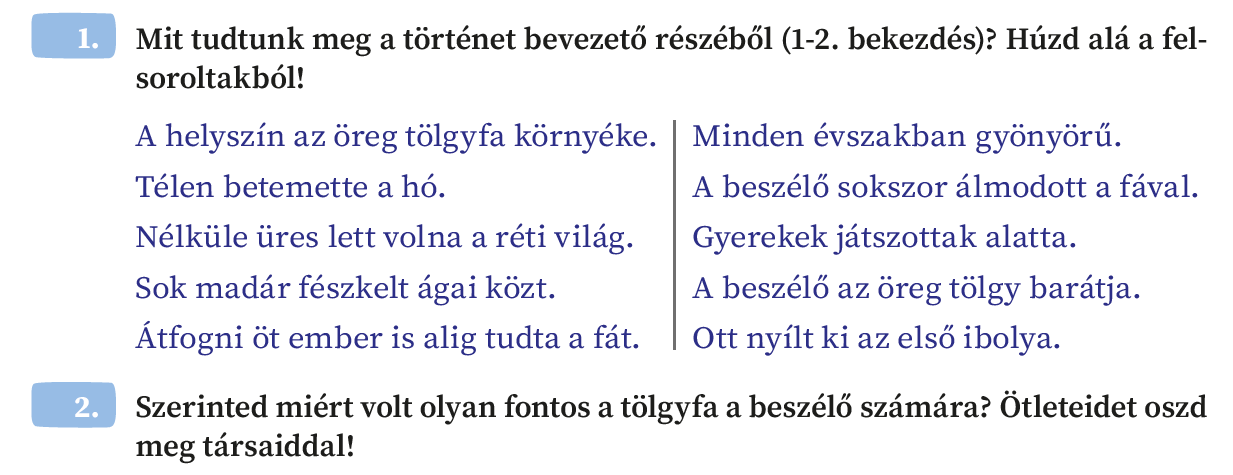 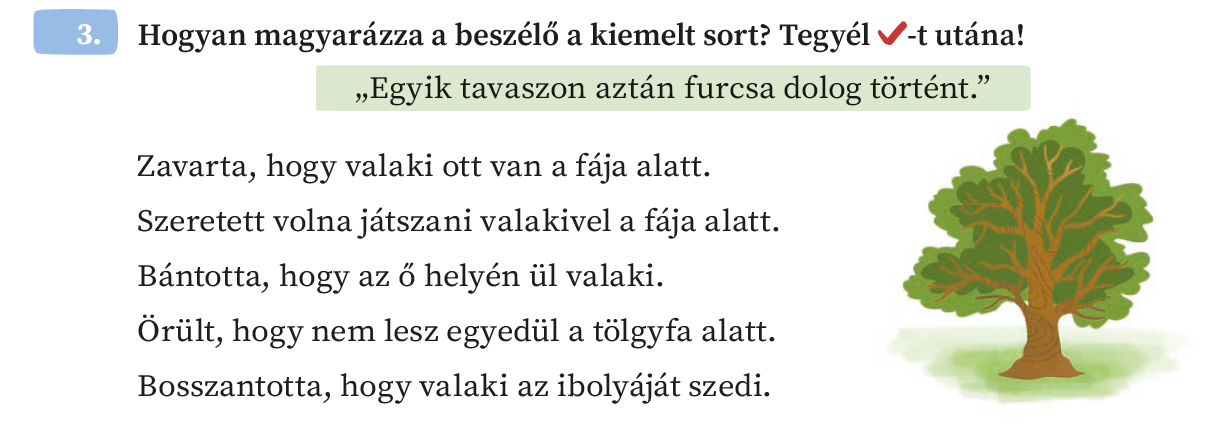 Ilona
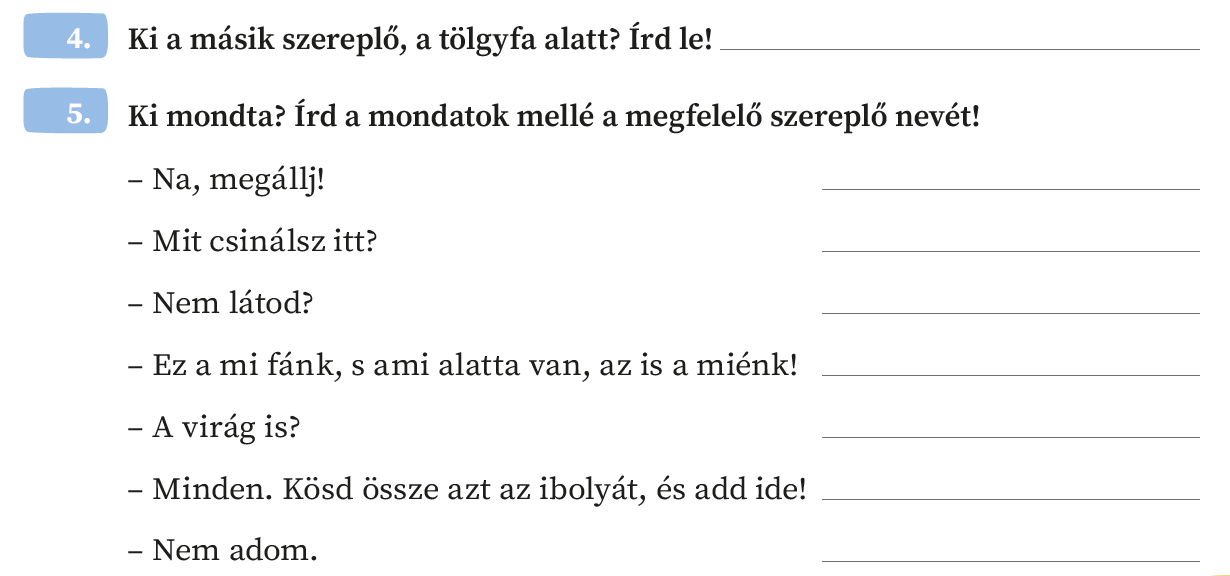 István
István
Ilona
István
Ilona
István
Ilona
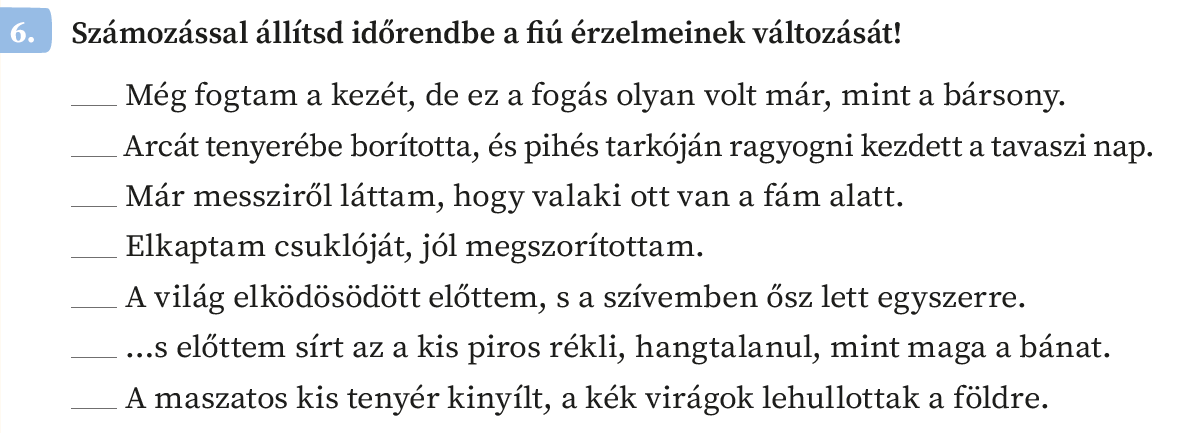 7
4.
1
2
5
6
3
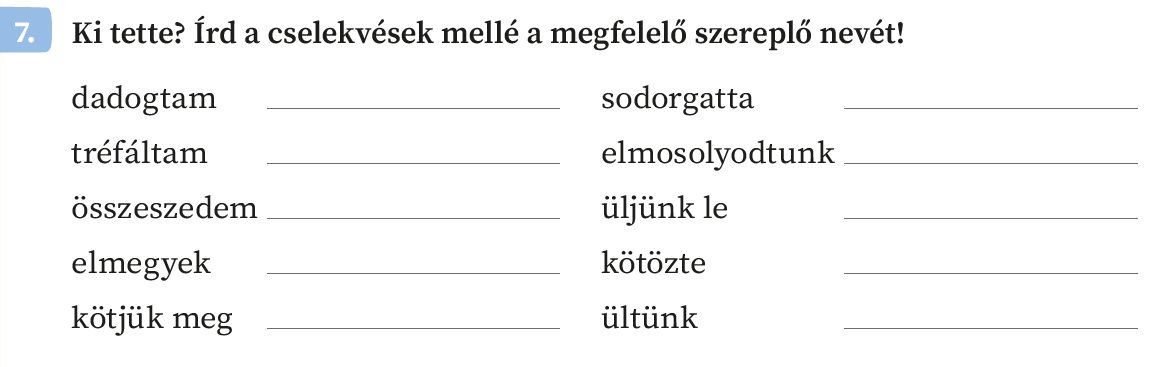 Ilona
István
István
Ilona,
István
István
István
Ilona
Ilona
István
Ilona,
István
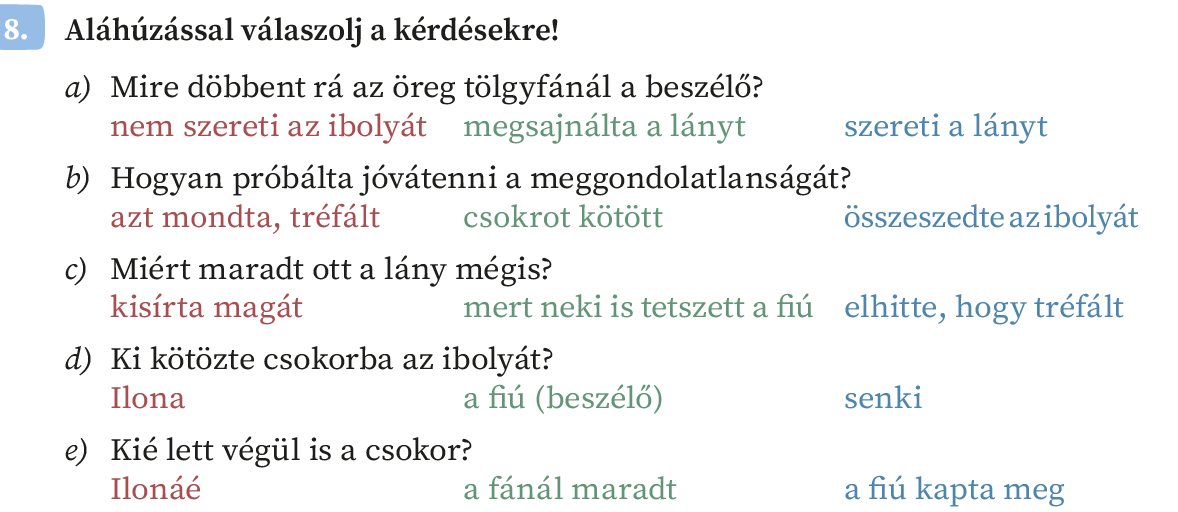 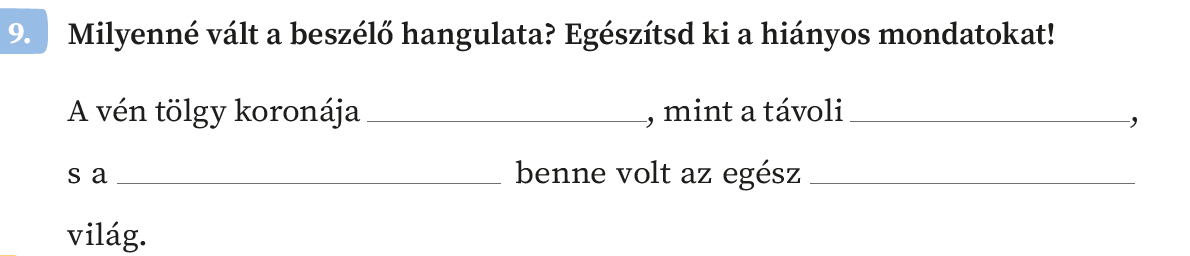 zsongott
muzsikaszó
szívemben
tavaszi
Házi feladat: 1x elolvasni, tudni hangsúlyozni!

Lerajzolni az olvasás füzetbe